Employer Skills Survey 2015
UK Slide Pack
May 2016
Contents
Background
3
Employers’ experiences of skill shortages
8
Retention difficulties
19
The internal skills challenge
24
Under-utilisation of skills
37
Employer investment in training and skills
43
High Performance Working Practices and Product Market Strategies
59
Conclusions
65
ESS 2015 – overview
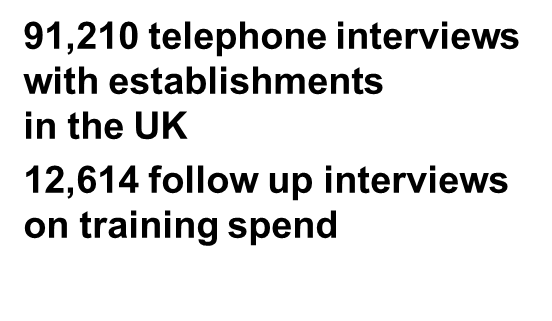 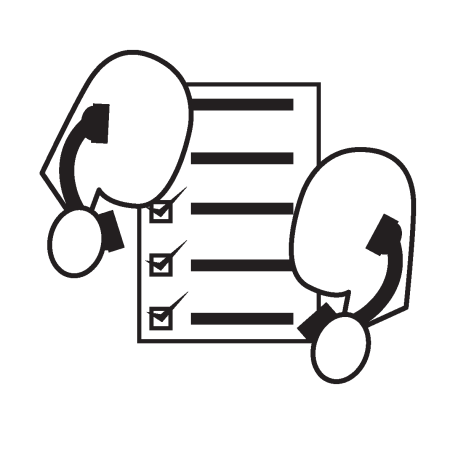 ESS 2015 is the third time the survey has been run at UK-level 

The 2015 survey covers establishments with 2 or more people working at them

The 2011 survey included establishments with one employee – these were not covered in 2013 or 2015. 

Where comparisons are made with 2011 or 2013 findings, these are based on re-weighted 2011 data (configured to represent the 2+ employment business population used in 2013 and 2015).
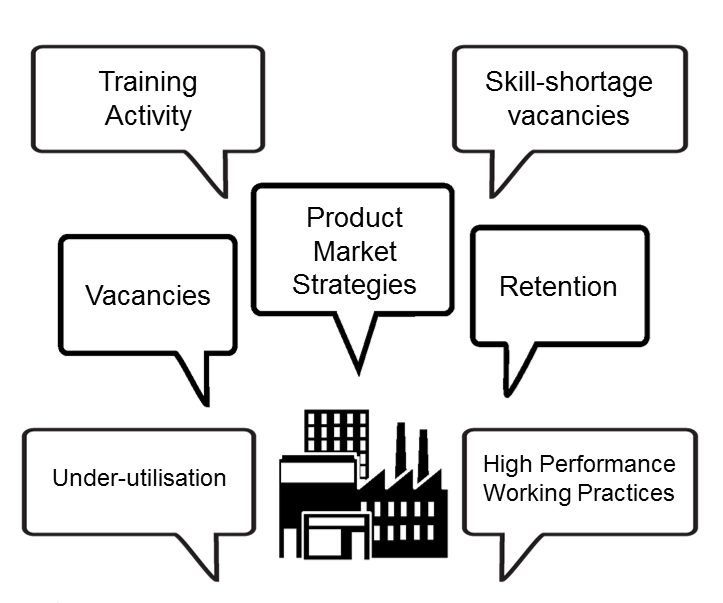 Achieved interviews / confidence intervals
‘For a question asked of all respondents where the survey result is 50%, we are 95% confident that the true figure lies within the range 49.68% to 50.32%’
Population counts taken from IDBR March 2014
Profile of survey population
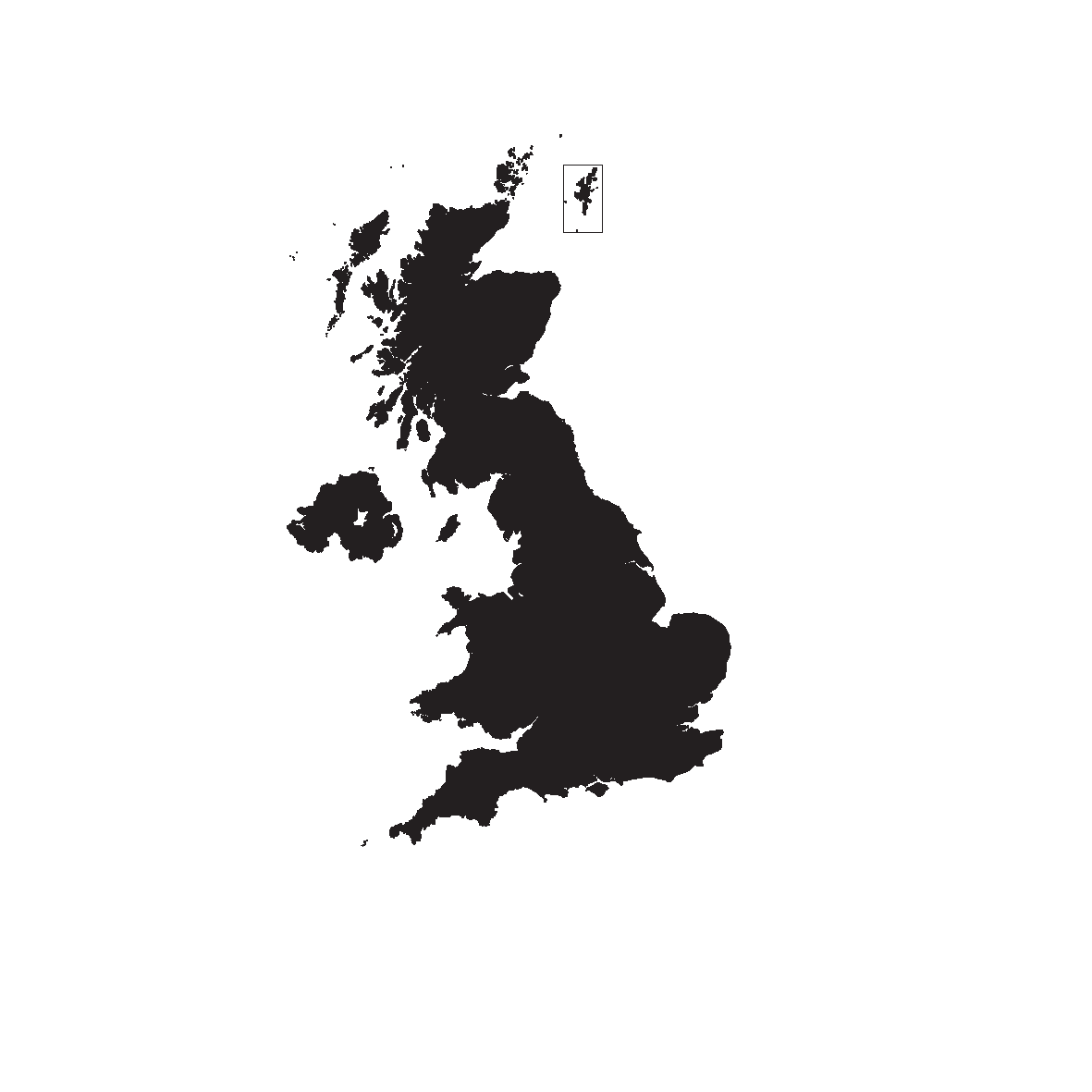 Establishments vs. Employment – UK Wide*
33%
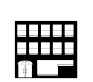 2-4
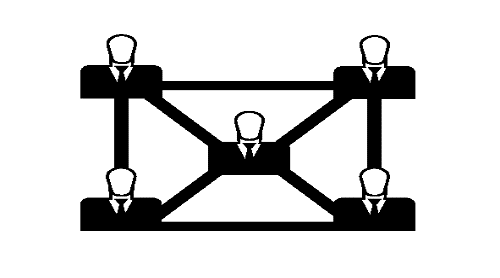 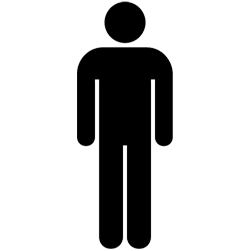 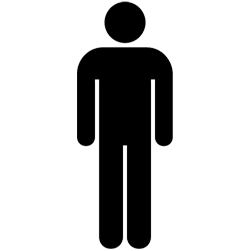 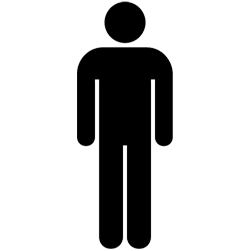 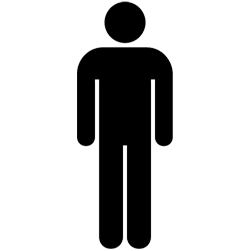 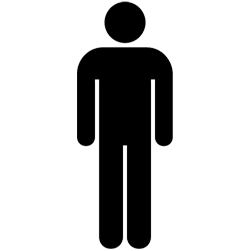 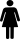 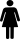 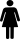 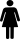 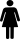 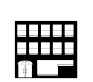 MULTISITE
5-24
67%
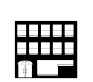 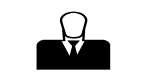 25-49
SINGLE 
SITE
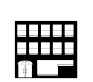 50-99
Data taken from ESS 2015
Base: All establishments (91,210)
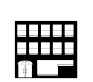 100+
*Data based on IDBR March 2014 counts
Profile of survey population
Establishments vs. Employment – by country
ENGLAND
NORTHERN  IRELAND
SCOTLAND
WALES
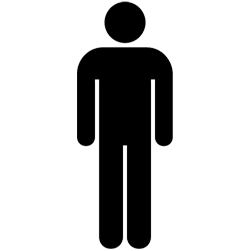 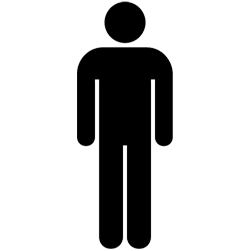 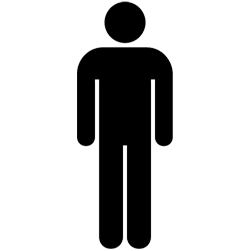 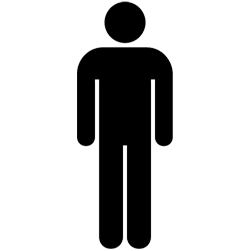 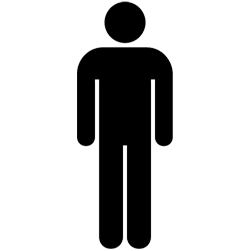 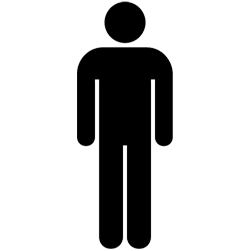 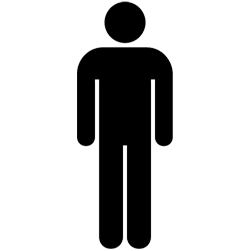 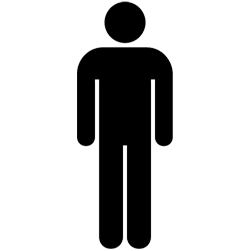 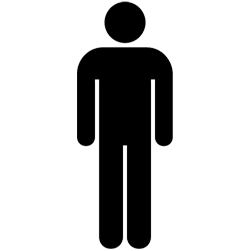 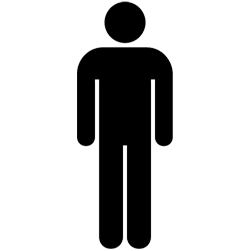 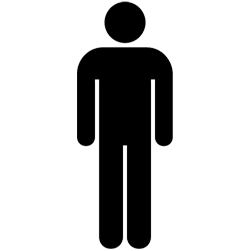 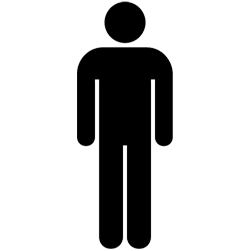 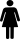 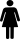 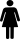 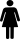 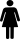 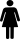 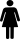 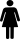 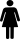 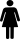 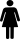 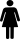 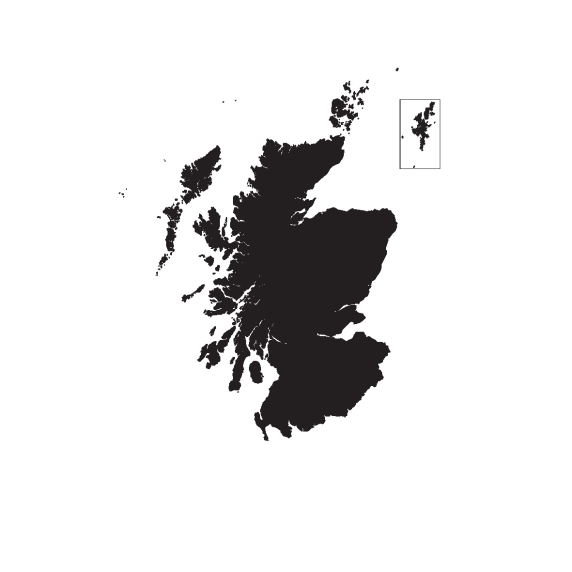 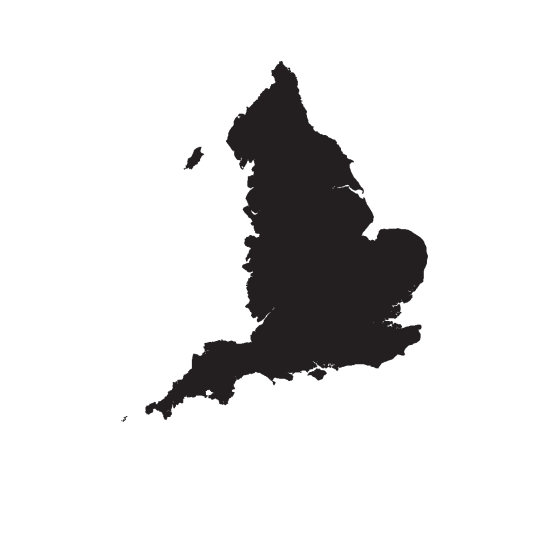 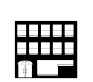 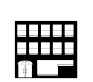 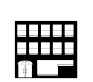 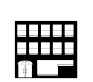 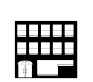 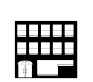 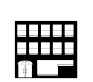 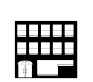 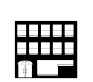 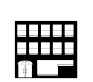 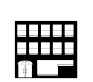 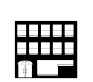 PRIVATE 
SECTOR
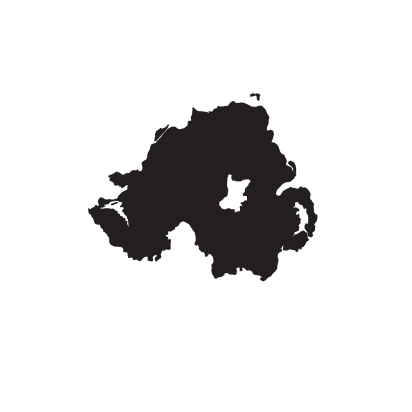 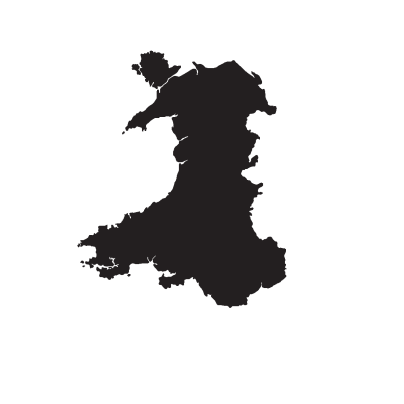 3RD
SECTOR
PUBLIC
SECTOR
Base: All establishments: England (75,129), Northern Ireland (4,019), Scotland (6,035), Wales (6,027)
Key definitions
Establishment base
Proportions are based on the number of establishments, defined here as a single location of an organisation, where at least two people work.
Employment base
Proportions are based on the total number of employees and working proprietors across establishments.
Skill-shortage vacancies
Vacancies
Skills gaps
Under-utilisation
Proportion of establishments reporting at least one skill-shortage vacancy
Proportion of establishments reporting at least one vacancy
Proportion of establishments with at least one employee with skills and qualifications more advanced than required for their current job role
Proportion of establishments with at least one employee deemed by their employer to be not fully proficient in their role
Incidence
Skill-shortage vacancies as a proportion of all vacancies
Vacancies as a proportion of all employment
The number of staff reported as not fully proficient as a proportion of all employment
The proportion of all staff with skills and qualifications more advanced than required for their current job role
Density
Section 1:Employers’ experiences of skill shortages
8
Incidence and density of vacancies by country
Density (vacancies as % of employment)
Incidence of vacancies
2011
2013
2015
2011
2013
2015
2011
2013
2015
2011
2013
2015
2011
2013
2015
UK
England
N. Ireland
Scotland
Wales
Base: All establishments (2011: UK: 86,522; England: 74,156; NI: 3,921; Scotland: 2,487; Wales: 5,958;
2013: UK: 91,279; England: 75,255; NI: 4,014; Scotland: 6,014; Wales: 5,996 
2015: UK: 91,210; England: 75,129; NI: 4,019; Scotland: 6,035; Wales: 6,027)
Incidence and density of vacancies by sector
Employers with at least one vacancy (2015)
Incidence of  vacancies
Density (vacancies as % of employment)
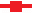 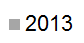 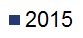 Manufacturing
Education
Public Administration
Health & Social Work
Hotels & Restaurants
Arts & Other Services
Electricity, Gas & Water
Business Services
Transport & Comms
Financial Services
Wholesale & Retail
Construction
Agriculture
2013:
(5,796)
(942)
(8,460)
(8,888)
(7,358)
(1,148)
(7,560)
(14,011)
(6,890)
(2,330)
(17,287)
(7,202)
(3,407)
(5,515)
(947)
(8,556)
(8,920)
(7,373)
(1,041)
(6,998)
(13,143)
(8,936)
(2,549)
(16,126)
(7,474)
(3,632)
2015:
Base: All establishments (as shown)
Incidence and density of skill-shortage vacancies by country
SSV Density (SSVs as % of Vacs)
16%
22%
23%
15%
22%
23%
21%
19%
14%
15%
25%
24%
18%
20%
24%
Incidence of establishments with vacancies
Incidence of establishments with skill-shortage vacancies
2011
2013
2015
2011
2013
2015
2011
2013
2015
2011
2013
2015
2011
2013
2015
UK
England
N. Ireland
Scotland
Wales
Base: All establishments (2011: UK: 86,522; England: 74,156; NI: 3,921; Scotland: 2,487; Wales: 5,958;
2013: UK: 91,279; England: 75,255; NI: 4,014; Scotland: 6,014; Wales: 5,996 
2015: UK: 91,210; England: 75,129; NI: 4,019; Scotland: 6,035; Wales: 6,027)
Density of skill-shortage vacancies by sector
(221)
(1,173)
(1,993)
(1,605)
(3,859)
(207)
(472)
(3,152)
(2,102)
(3,753)
Number of SSVs (2015)
(3,420)
(2,073)
(276)
Base: All establishments with vacancies (only 2015 shown)
Density of skill-shortage vacancies by occupation
Number of SSVs (2015)
9,800
4,300
41,500
29,300
37,800
26,800
15,800
19,600
18,100
(2,844)
2011:
(987)
(3,025)
(3,179)
(2,648)
(2,219)
(2,556)
(2,275)
(2,129)
(3,171)
2013:
(1,168)
(3,594)
(3,406)
(2,760)
(2,600)
(2,232)
(2,578)
(1,197)
(4,491)
2015:
(1,335)
(4,047)
(4,010)
(3,231)
(3,814)
(4,309)
(2,971)
(1,780)
Base: All establishments with vacancies in each occupation (as shown)
Density of skills-shortage vacancies by occupation and sector
= SSV density 30% or above
= SSV density between 15% and 29%
= SSV density between 1% and 14%
(221)
Electricity, Gas & Water
Construction
(1,173)
Transport, Storage & Comms
(1,993)
53%
51%
52%
(1,605)
Manufacturing
Construction
Elec. / Gas / Water
Arts and other services
Transport & Comms
Wholesale & Retail
Manufacturing
Wholesale and retail
Hotels & Restaurants
Construction
Transport & Comms
Construction
Health & Social
Business Services
Transport & Comms
Construction
Manufacturing
Financial Services
Construction
Transport & Comms
Business services
Manufacturing
44%
Managers
42%
37%
(3,859)
Business Services
38%
Professionals
Associate 
Professionals
41%
(207)
Agriculture
41%
Health & Social Work
37%
Administrative / 
Clerical staff
(3,152)
32%
Public Administration
Arts & Other Services
(2,102)
38%
Skilled Trades 
occupations
47%
Financial Services
35%
50%
(472)
37%
36%
Wholesale & Retail
(3,753)
Caring, Leisure
 and Other Services
Sales and
 Customer Services
Hotels & Restaurants
28%
Machine Operatives
Education
(2,073)
32%
Base: All establishments with vacancies within each occupation by sector
Elementary staff
Public Admin
(276)
Technical and practical skills lacking among applicants
Base: All with skill-shortage vacancies that received the new lists of skills descriptors (3,244)
People and personal skills lacking among applicants
Base: All with skill-shortage vacancies that received the new lists of skills descriptors (3,244)
Impact of skill-shortage vacancies
2015
2013
Base (2013/2015): All establishments with hard-to-fill vacancies that are all as a result of skill shortages  (4,675 / 6,469)
Action taken to fill skill-shortage vacancies
Base (2013 / 2015): All with hard-to-fill vacancies (6,133 / 9,223)
Section 2:Retention difficulties
19
Incidence of retention difficulties – 
by country and size
8%
of establishments reported retention difficulties
Size
10%
7%
8%
9%
Base: All establishments in Module 2: England (37,792), N. Ireland (2,014), Scotland (3,031), Wales (2,981)
Base: All establishments in Module 2: 2-4 (10,339), 5-24 (24,835), 25-49 (5,907), 50-99 (2,950), 100-249 (1,332), 250+ (455)
Incidence of retention difficulties by sector
(2,808)
(4,530)
(4,189)
(3,713)
(514)
(3,477)
(1,853)
(3,713)
(8,164)
(1,268)
(459)
(4,501)
(6,629)
Base: All establishments in Module 2 (as shown)
Occupation most affected by retention difficulties
Base: All establishments  with retention difficulties (4,924)
Reasons why it is difficult to retain staff
Base: All establishments experiencing retention difficulties (Module 2: 4,924)
Section 3: The internal skills challenge
24
Incidence and density of skills gaps by country
Incidence of skills gaps
Density (% of all staff with a skills gap)
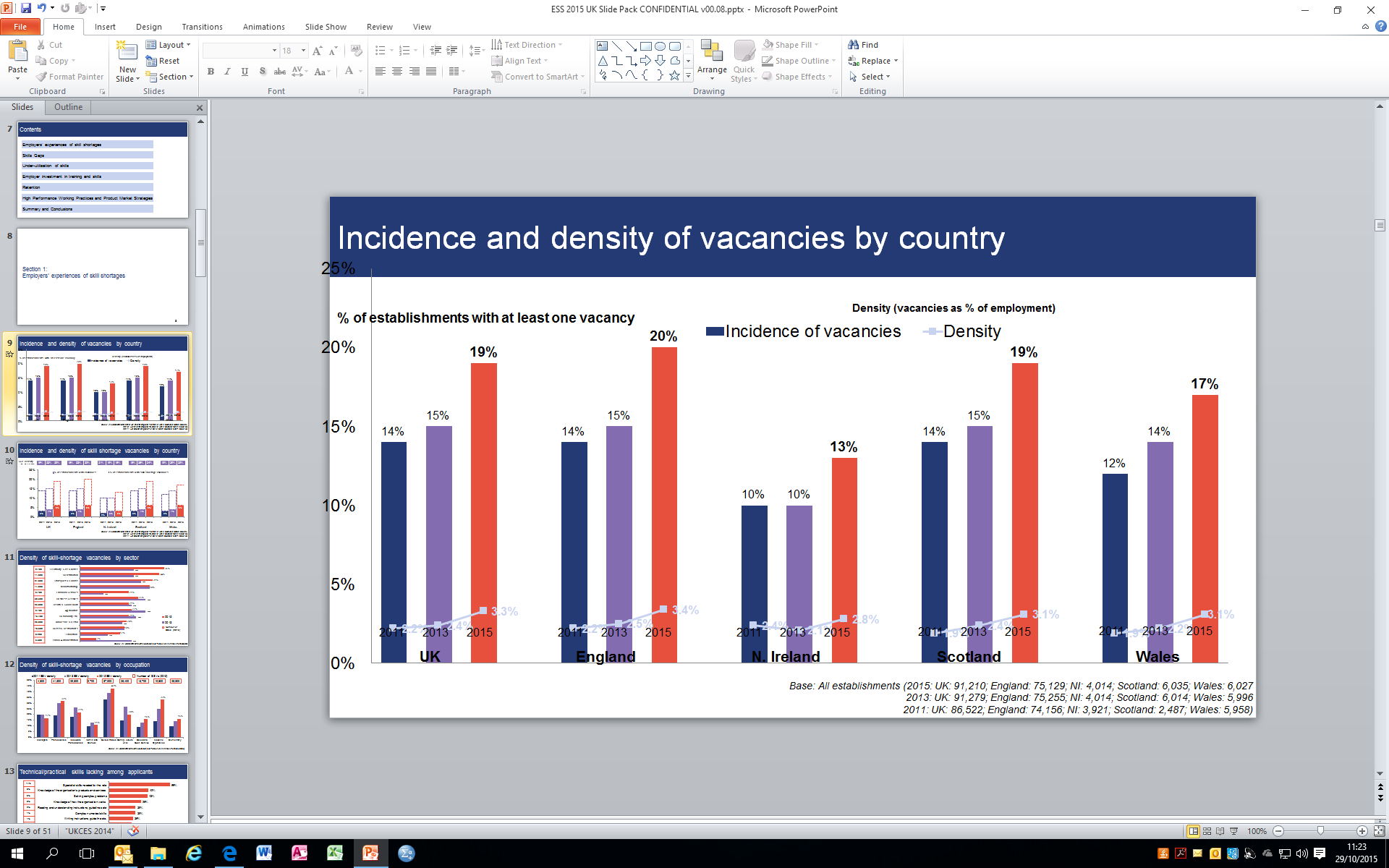 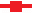 UK
England
N. Ireland
Scotland
Wales
Base: All establishments (2011: UK: 86,522; England: 74,156; NI: 3,921; Scotland: 2,487; Wales: 5,958;
2013: UK: 91,279; England: 75,255; NI: 4,014; Scotland: 6,014; Wales: 5,996 
2015: UK: 91,210; England: 75,129; NI: 4,019; Scotland: 6,035; Wales: 6,027)
Incidence and density of skills gaps by establishment size
Density (% of all staff with a skills gap)
Incidence of skills gaps
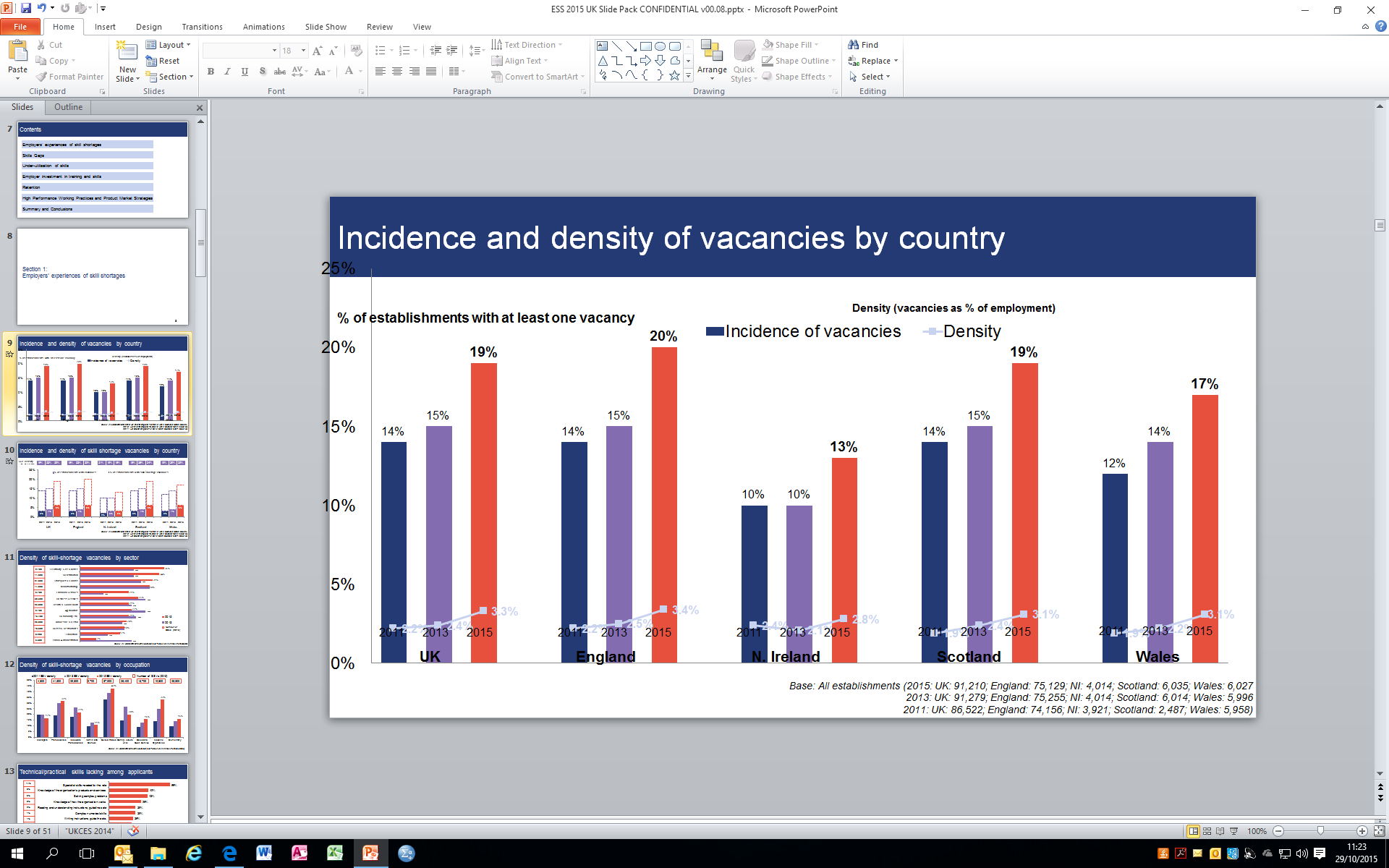 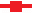 2011
2013
2015
2 to 4
5 to 24
25 to 49
50 to 99
100 to 249
250+
2011:	   (17,905)	                         (47,770)		 (10,239)		(5,712)		(3,270)		(1,626)
2013:                   (19,058)	                         (51,565)	                          (10,947)	                         (5,584)	                         (2,938)	                         (1,187)
2015:                   (20,527)	                         (49,584)                                      (11,657)	                         (5,836)	                         (2,689)	                          (917)
Base: All establishments (as shown)
Incidence and density of skills gaps by sector
Incidence of skills gaps
Density (% of all staff with a skills gap)
Number of skills gaps (2015)
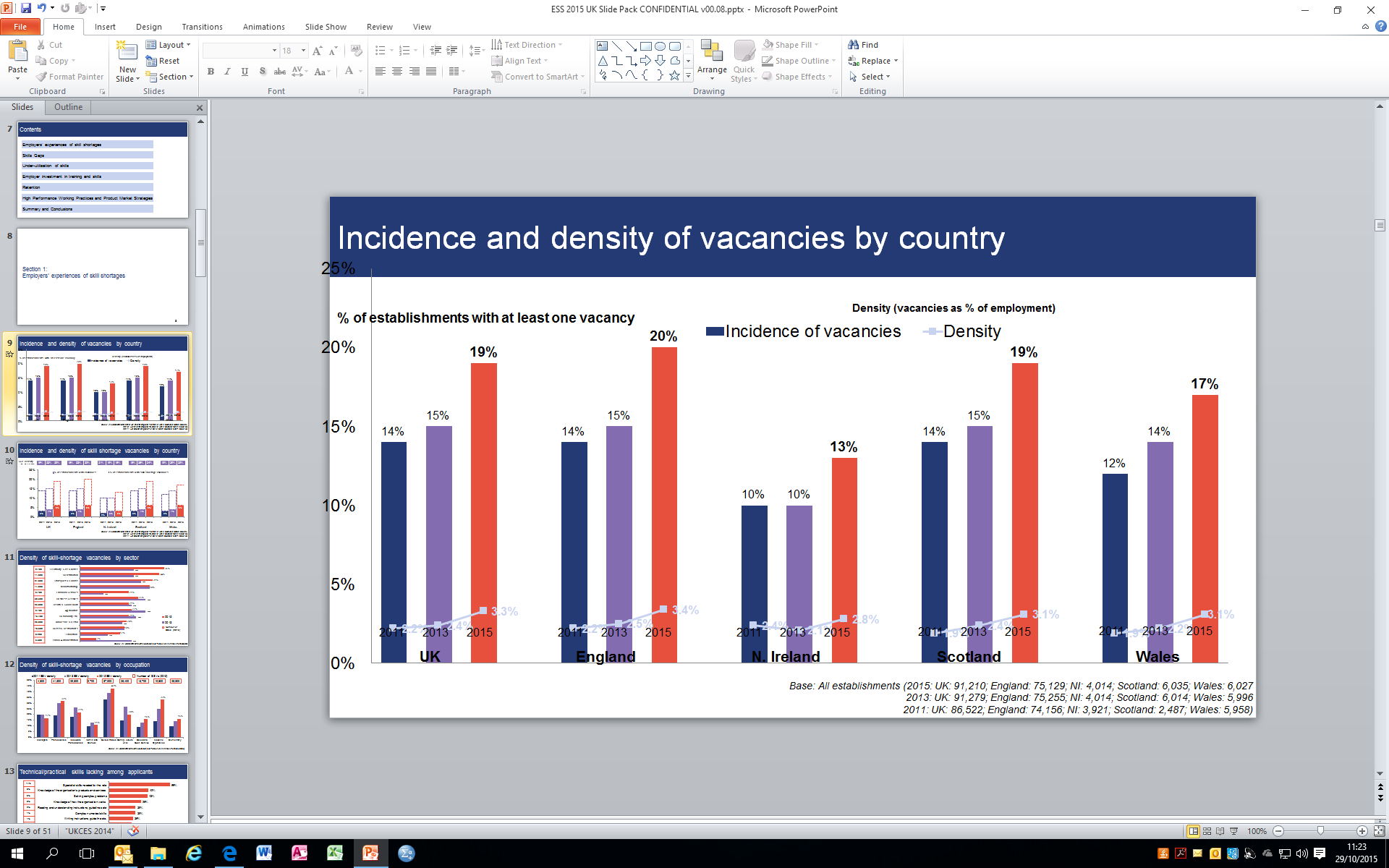 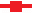 2013
2015
2013:
(942)
(8,888)
(5,796)
(7,560)
(17,287)
(2,330)
(8,460)
(1,148)
(6,890)
(14,011)
(7,358)
(7,202)
(3,407)
2015:
(947)
(8,920)
(5,515)
(6,998)
(16,126)
(2,549)
(8,556)
(1,041)
(8,936)
(13,143)
(7,373)
(7,474)
(3,632)
Base: All establishments (as shown)
Skills gaps density by occupation
Number of skills gaps (2015)
2013
2015
(14,059)
2013:
(91,279)
(87,946)
(17,407)
(12,577)
(53,759)
(23,644)
(14,017)
(27,417)
(32,192)
2015:
(14,105)
(91,210)
(87,590)
(17,483)
(13,309)
(53,622)
(24,025)
(15,310)
(25,940)
(31,970)
Base: All establishments with staff in each occupation (as shown)
Density of skills gaps by occupation and sector
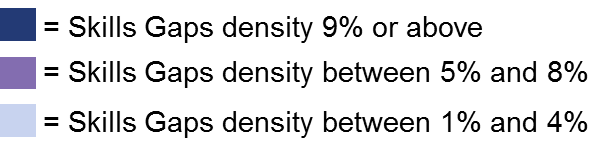 Hotels & Restaurants
Manufacturing
Manufacturing
Public Administration
13%
Public Administration
Hotels & Restaurants
Hotels & Restaurants
Business services
Managers
Wholesale & Retail
Professionals
10%
Business Services
Associate 
Professionals
Transport & Comms
Administrative / 
Clerical staff
Electricity, Gas & Water
Education
Skilled Trades 
occupations
11%
Construction
10%
Arts & Other Services
Caring, Leisure
 and Other Services
Sales and
 Customer Services
Financial Services
Machine Operatives
Health & Social Work
9%
Elementary staff
Agriculture
Base: All establishments (92,210)
Main causes of skills gaps
Base (2013/2015) : All establishments with skills gaps - up to 2 occupations followed up (20,228 / 18,265)
Figures are shown as a percentage of all gaps (not a percentage of all establishments)
Impact of skills gaps by establishment size
Staff not fully proficient has a minor impact on establishment performance
Staff not fully proficient has a major impact on establishment performance
(18,265)
(1,240)
(10,084)
(3,530)
(1,948)
(1,064)
(399)
Base: All with skills gaps (as shown)
Impact of skills gaps
Base: All establishments with skills gaps (18,265)
Technical and practical skills that need improving among staff with skills gaps
Base: All with skills gaps followed up with the new lists of skills descriptors (9,119)
People and personal skills that need improving among staff with skills gaps
Base: All with skills gaps followed up with the new lists of skills descriptors (9,119)
Action taken to overcome skills gaps
Base (2013 / 2015): All establishments with skills gaps (20,228 / 18,265)
Changes in density of SSVs and skills gaps over time
Construction
Financial Services
Transport & Comms
Wholesale & Retail
Education
Electricity, Gas & Water
Hotels & Restaurants
Agriculture
Health & Social Work
Manufacturing
Business Services
Arts & Other Services
Public Admin
2013:
2015:
(7,474)
(2,549)
(8,936)
(16,126)
(5,515)
(1,041)
(8,920)
(3,632)
(8,556)
(6,998)
(13,143)
(7,373)
(947)
Base: All establishments (as shown)
Section 4: Under-utilisation
37
Incidence and density of skills under-utilisation by country and size
(4,019)
(75,129)
(91,210)
(6,035)
(6,027)
Base: All establishments (as shown)
Incidence and density of skills under-utilisation by establishment size
(5,836)
(11,657)
(49,584)
(20,527)
(2,689)
(917)
Base: All establishments (as shown)
Incidence and density of skills under-utilisation by sector
Base: All establishments (as shown)
Occupations where under-utilisation is most prevalent
6% Skilled trade occupations
7% Caring, leisure and other
2% Machine operatives
9% Elementary staff
8% Associate Professionals
9% Sales and customer services
37% Managers
7% Professionals
14% Admin. / clerical staff
Base: All establishments with under-utilised staff (28,159)
Reasons why staff are working in roles for which they have excess qualifications and skills
Base: All establishments with under-utilised staff (28,159)
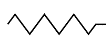 Section 5: Employer investment in training and skills
43
Proportion of employers providing training in the last 12 months by country
(75,129)
(4,019)
(6,035)
(6,027)
Base: All establishments (as shown)
Proportion of employers providing training in the last 12 months by size
(5,836)
(2,689)
(917)
(20,527)
(49,584)
(11,657)
Base: All establishments (as shown)
Proportion of employers providing training in the last 12 months by sector
Public Admin.
Health & Social Work
Electricity, Gas & Water
Financial Services
Arts and Other Services
Business Services
Manufacturing
Hotels & Restaurants
Transport and Comms
Wholesale & Retail
Construction
Agriculture
(13,143)
(6,998)
(8,920)
(8,936)
(16,126)
(7,474)
(8,556)
(1,041)
(2,549)
(7,373)
(947)
(3,632)
(5,515)
Base: All establishments (as shown)
Training Equilibrium: employers’ interest in providing more training than they were able to
don’t train
Among those 
who train
Among those 
who don’t train
(Base: 69,541)
(Base: 21,669)
Wanted to train
Wanted to train more
Did not want to train
Do sufficient training
of employers want to train more
of employers in training equilibrium (no desire to increase training)
*Note training employers responding ‘Don’t know’ have been included in the group ‘Wanted to undertake more training’ on final measure
Types of Training and Workforce Development provided
Any induction
68%
Base (2013/2015): All establishments that train (69,842/ 69,541)
Proportion of staff trained by country
Total number of staff trained
1.4m
1.5m
1.5m
12.3m
14.1m
14.7m
0.4m
0.4m
0.5m
0.7m
0.7m
0.8m
14.7m
16.8m
17.4m
2013:
(91,279)
(72,255)
(4,014)
(6,014)
(5,996)
2015:
(91,210)
(75,129)
(4,019)
(6,035)
(6,027)
Base: All establishments (as shown)
Proportion of staff trained by size
2011:	(17,905)	                         (47,770)		    (10,239)		        (5,712)		           (3,270)		              (1,626)
2013:                (19,058)	                         (51,565)	                             (10,947)	                                 (5,584)	                                    (2,938)	                                       (1,187)
2015:                (20,527)	                         (49,584)                                        (11,657)	                                 (5,836)	                                    (2,689)	                                        (917)
Base: All establishments (as shown)
Staff trained by sector
Total number of staff trained 2015
0.2m
1.2m
0.2m
0.6m
2.5m
1.3m
1.2m
0.7m
2.9m
1.0m
2.0m
2.9m
0.8m
(939)
(7,892)
(1,426)
(6,654)
(15,340)
(8,471)
(7,885)
(1,881)
(14,488)
(1,617)
(5,439)
(8,61)
(7,379)
2011:
2013:
(3,407)
(7,560)
(1,148)
(7,202)
(17,287)
(8,888)
(6,890)
(2,330)
(14,011)
(942)
(5,769)
(8,460)
(7,358)
(3,632)
2015:
(1,041)
(7,474)
(16,126)
(8,920)
(8,936)
(2,549)
(13,143)
(947)
(5,515)
(8,556)
(7,373)
(6,998)
Base: All establishments (as shown)
Proportion of staff trained by occupation
80%
2011:
(83,138)
(16,360)
(13,753)
(50,780)
(20,540)
(12,731)
(26,790)
(13,381)
(30,663)
2013:
(87,946)
(17,407)
(12,577)
(53,759)
(23,644)
(14,017)
(27,417)
(14,059)
(32,192)
2015:
(87,590)
(17,483)
(13,309)
(53,622)
(24,025)
(15,310)
(25,940)
(14,105)
(31,970)
Base: All establishments with staff in each occupation (as shown)
Training Days
Base: All establishments (as shown)
Reasons for not providing any training
of employers report barriers relating to (perceived) low demand
Base: All establishments that do not provide training (excluding DK) (20,719)
Reasons for not providing further training
Base : All establishments who would have provided more training in the past 12 months if they could (33,281)
Training and Workforce Development - Summary
Base (2011/2013/2015): All establishments (86,522 / 91,279 / 91,210)
Investment in training
Base: All establishments that train (Investment in Training follow up survey, as shown)
Training expenditure by size
Total training expenditure (£bn)
43.8
43.0
45.4
5.5
5.6
5.9
12.0
12.7
14.1
6.1
6.4
6.3
5.5
5.5
6.5
14.7
12.7
12.7
Spend per employee
Spend per person trained
2011
2011
2011
2011
2011
2011
2013
2013
2013
2013
2013
2013
2015
2015
2015
2015
2015
2015
UK
2 to 4
5 to 24
25 to 49
50 to 99
100+
Base: All establishments that train (Investment in Training follow up survey; as shown)
Section 6: High Performance Working practices and Product Market Strategies
59
Overlap between High Performance Working employers and those that adopt High/Very High Product Market Strategies
All private sector employers
1,514,000
HPW
& PMS
108,000
High/Very High PMS only 
595,000
HPW
only
54,000
Base: All private sector establishments (75,639)
Characteristics of HPW employers
HPW employers are more active in the recruitment market and find it easier to fill their vacancies…
…yet are more likely to have skills gaps among their workforce…
…and are much more likely to train their staff…
Have skills gaps
Train
Base for all charts: All establishments in Module 1 by HPW classification (HPW: 8,792; non-HPW: 36,600)
Product Market Strategy
Wholly price dependent
Not at all price dependent
Rarely leads the way
Often leads the way
Standard or basic quality
Premium quality
No difference in product/service offering
Substantial customisation
Base: All establishments in the private sector (75,639)
Characteristics of High PMS employers
(2,673)
(18,544)
Base:
(8,771)
(22,832)
(13,385)
Base: All establishments in the private sector, in each PMS group
Characteristics of High PMS employers
Base:
(2,673)
(18,544)
(22,832)
(8,771)
(13,385)
Base: All establishments in the private sector, in each PMS group
Section 7: Conclusions
65
Developments in the UK economy and the changing nature of work
The UK has witnessed job creation at a faster rate than any other EU country over the last 2 years. Reflecting this growth, there has been a steep rise in vacancy levels among employers - from 655,000 vacancies at the time of the survey in 2013 to 927,000 in 2015.
Approaching a quarter (23 per cent) of these vacancies were due to applicants lacking the requisite skills.
However, this growth has been accompanied by stalling productivity levels - the number of skills gaps among existing staff has remained relatively stable, at 1.4 million employees (5.0% of the total workforce).
The nature of work is evolving at a rapid rate - new technology is driving change in the workplace, with complex analytical skills and basic IT skills lacking in a number of applicants and existing staff. 
The survey also highlights the ongoing challenge of soft, people and personal skills, in particular time management and prioritisation of tasks. This points to the growing complexity of job roles, across all occupations, requiring individuals to juggle multiple strands of work and responsibility.
Employers are responding through training, with increased use of e-learning, but there is clear demand for training that is geared more specifically to the requirements of an evolving workplace.
66
Leadership and management
Just over a third of training employers (37%) were investing in the skills of their Managers through the provision of management training.
Businesses do not face particular difficulties in retaining management talent but it is the occupational grouping whose skills are most likely to be under-used.
The survey provides a number of further indications that improving management practice should be a priority for UK business.
Management and leadership type skills (managing and motivating other staff, setting objectives/planning resources) accounted for over half of all skills gaps (58%) identified
Good leadership could in particular serve to support growth among small businesses, where the presence of poor managerial practices is more common. 
Only one in eight of all businesses with fewer than 5 employees had arranged management training in the last 12 months. There is clearly more work to be done to ensure that small businesses have the support they need improve their managerial practices.
67
Skills for a productive workforce
Two in five establishments with skill-shortage vacancies reported a delay in developing new products or services and 35% reported difficulties in innovating working practices. 
These impacts were reported less frequently for skills gaps (though were still cited by 17% and 24% respectively of establishments with skills gaps), perhaps reflecting the occupations in which skill-shortage vacancies and skills gaps are most likely to arise.
Skills that are required to drive forward innovation within businesses often appear to be lacking: 
Two in five of all skill-shortage vacancies and skills gaps were attributed to individuals lacking the ability to solve complex problems. Within existing staff, this was particularly apparent for those in high-skill occupations, such as Managers and Professionals.
Just over one in ten employers (12%) were operating HPW practices and identified a clear benefit associated with the adoption of HPW, in that these employers were better able to fill their vacancies.
68
For more information contact UKCES Employer Surveys
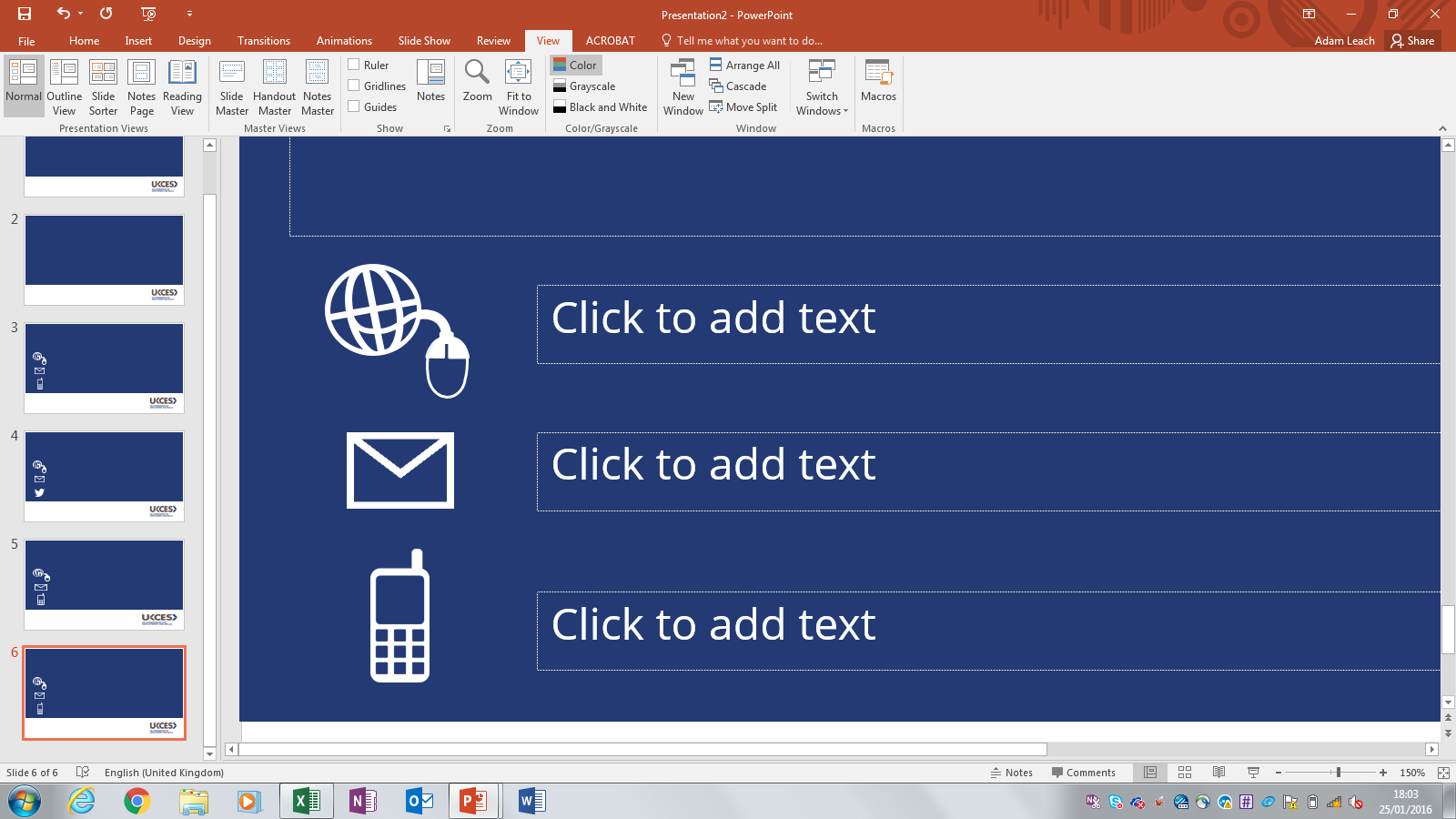 0207 227 7800
Employer.surveys@ukces.org.uk
@ukces